試場
考生
休息室(試場二)
806教室
111學年度美術班新生鑑定三樓試場平面圖
考生休息室(試場一)
707教室
公差
休息室
907教室
試務中心
輔導室
試場
考生
休息室(試場二)
806教室
111學年度美術班新生鑑定三樓試場平面圖
考生休息室(試場一)
707教室
公差
休息室
907教室
試務中心
輔導室
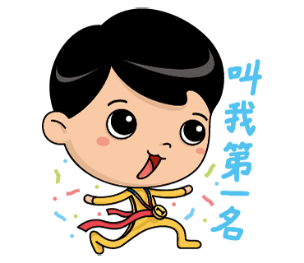 您現在的位置
試場
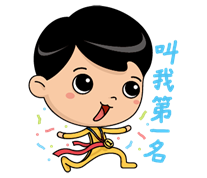 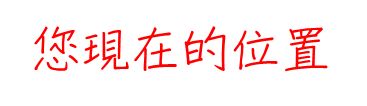 考生
休息室(試場二)
806教室
111學年度美術班新生鑑定三樓試場平面圖
考生休息室(試場一)
707教室
公差
休息室
907教室
試務中心
輔導室
試場
考生
休息室(試場二)
806教室
111學年度美術班新生鑑定三樓試場平面圖
考生休息室(試場一)
707教室
您現在還在一樓喔！
公差
休息室
907教室
試務中心
輔導室
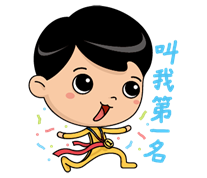